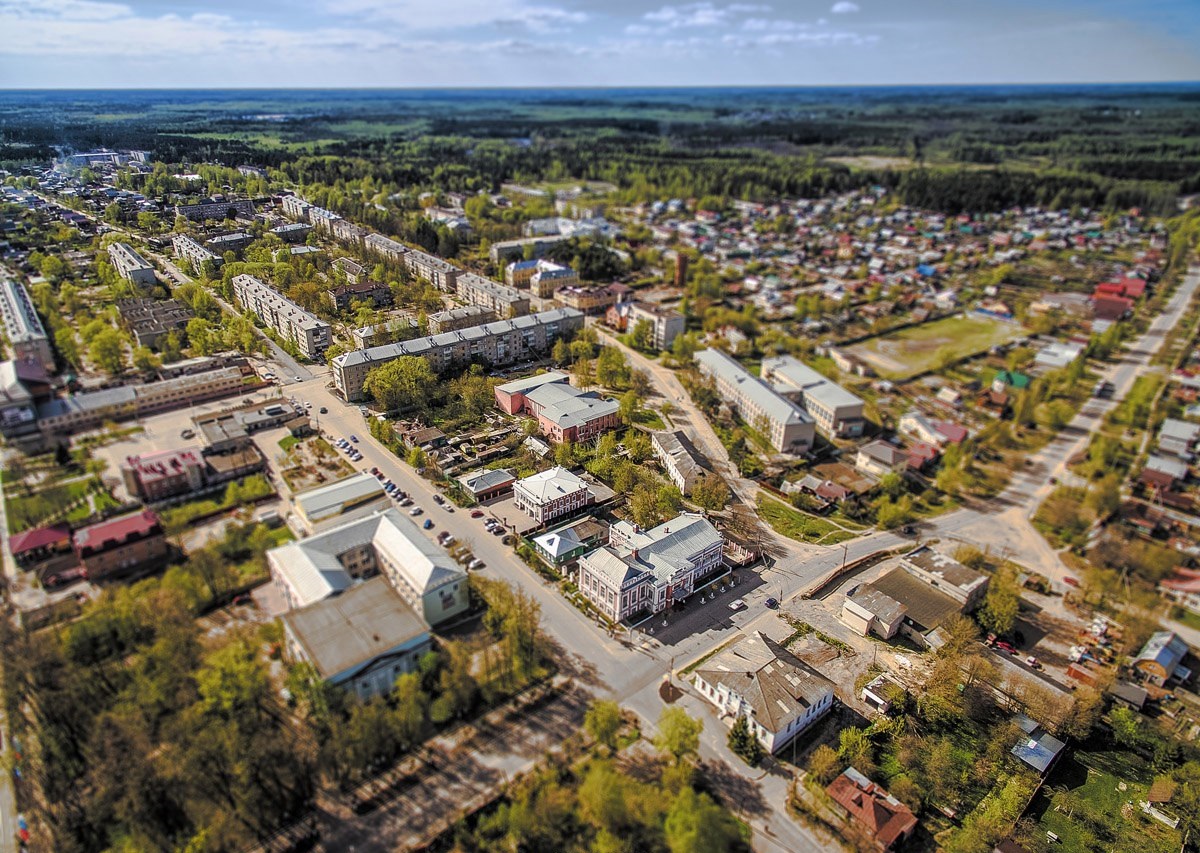 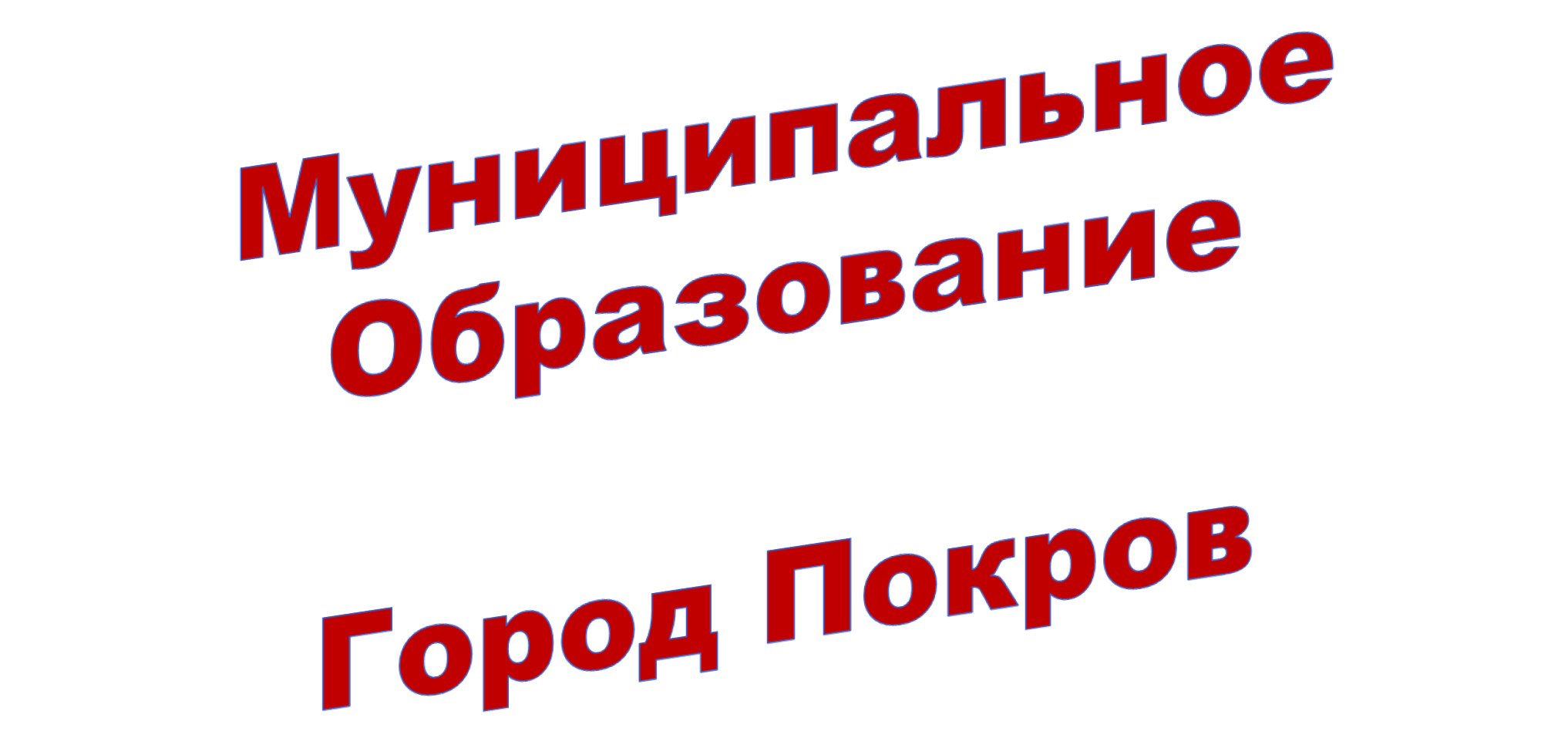 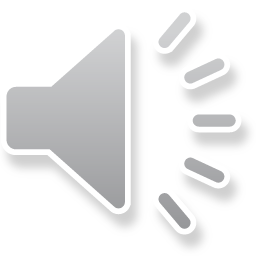 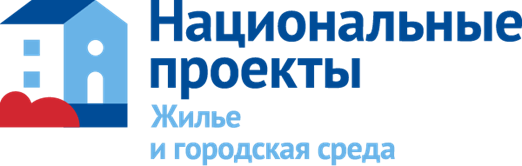 «Формирование комфортной городской среды» 2022 год
Общие сведения о проекте 

Задача- Повышение уровня благоустройства общественной территории в муниципальном образовании «Город Покров».

Цель- Совершенствование внешнего облика, повышение уровня благоустройства и комфортности проживания в муниципальном образовании «Город Покров».

Общественная территория, благоустроенная в 2021-2022 годах: 
 Площадка во дворе МКД (между домами Герасимова 17, Октябрьская 1,3, Быкова 1,2) (2 этап);
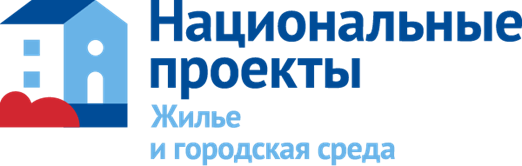 Финансирование  за 2021-2022 год
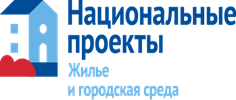 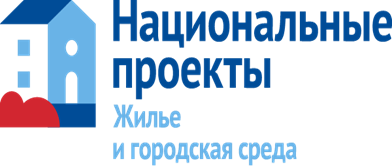 Общий вид площадки во дворе МКД (по проекту)
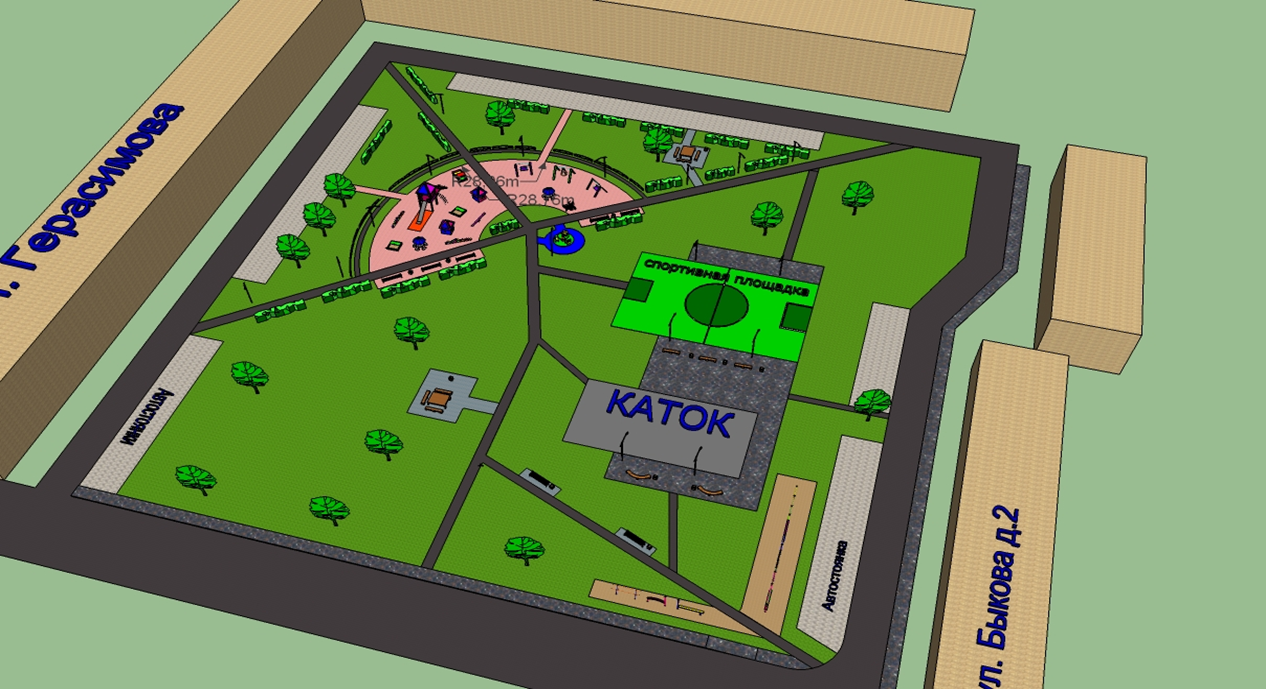 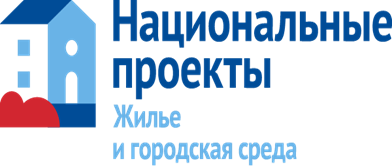 Площадка до начала работ
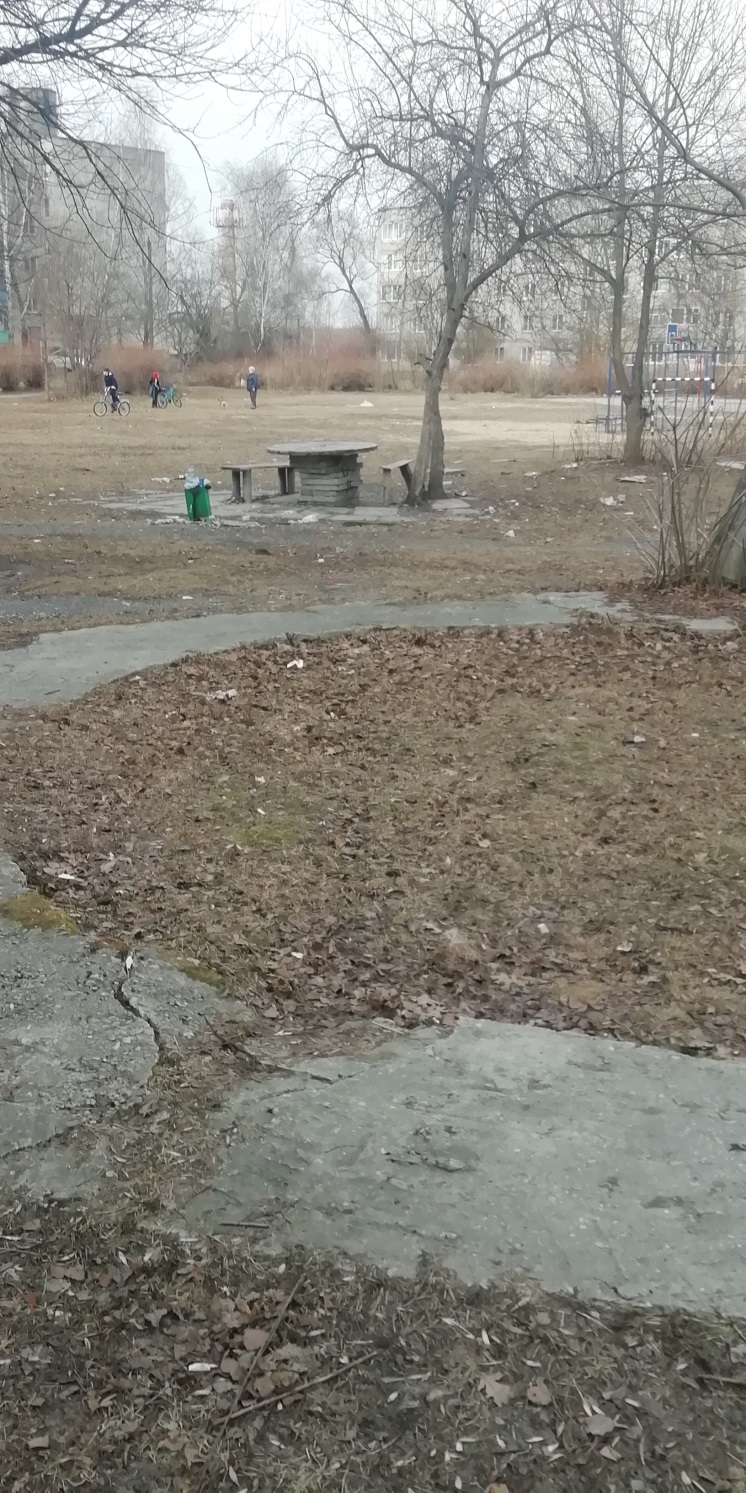 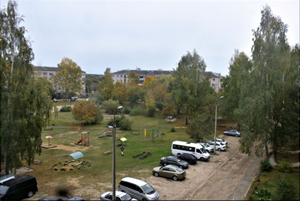 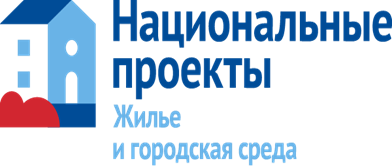 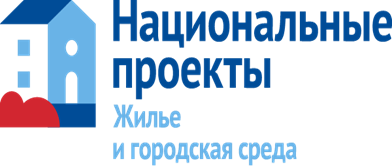 ДО                                               ПОСЛЕ
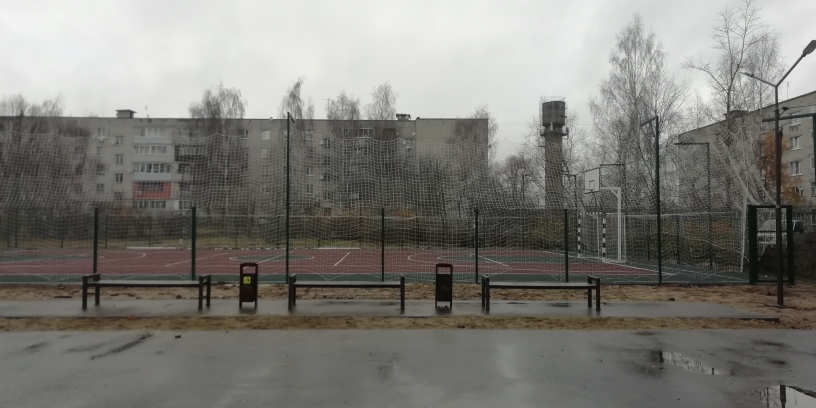 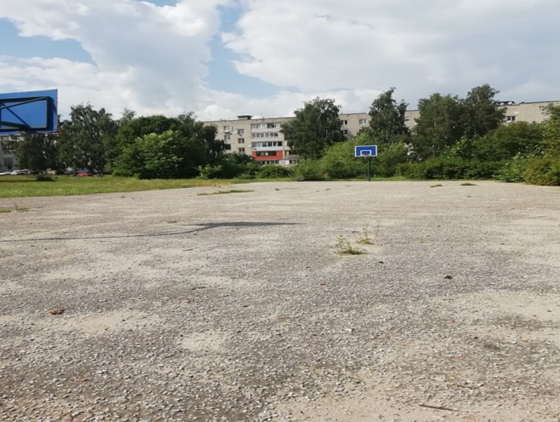 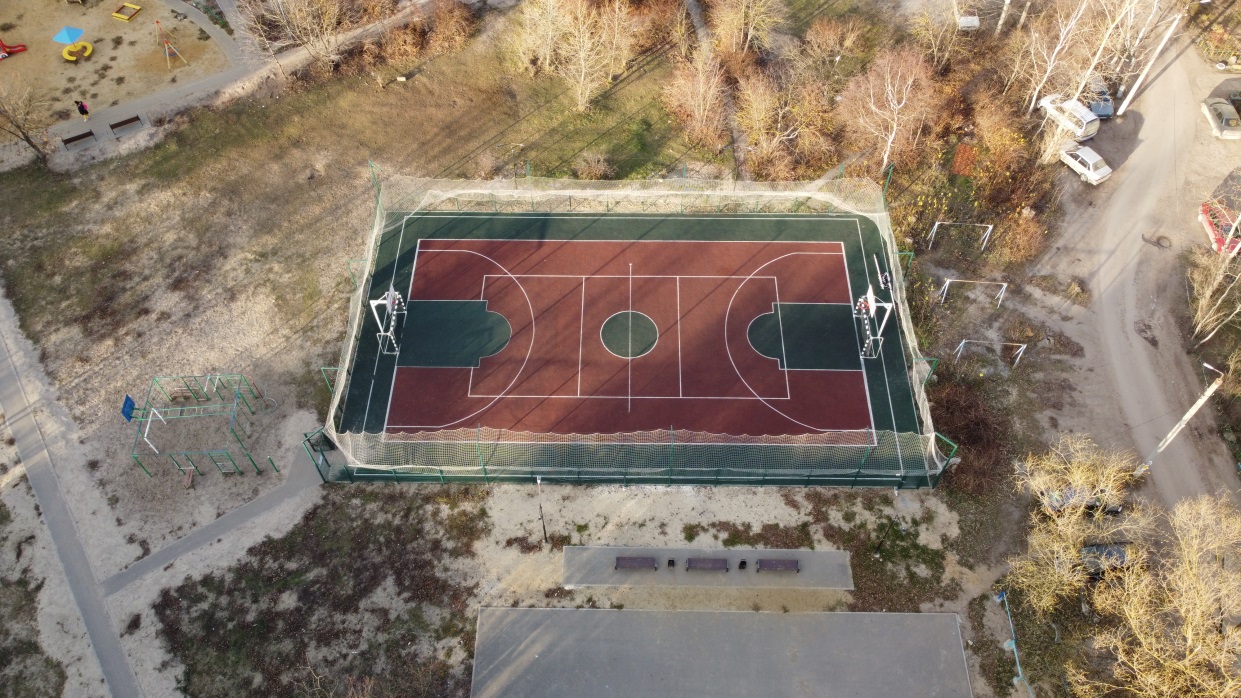 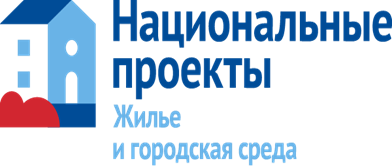 ДО                                                     ПОСЛЕ
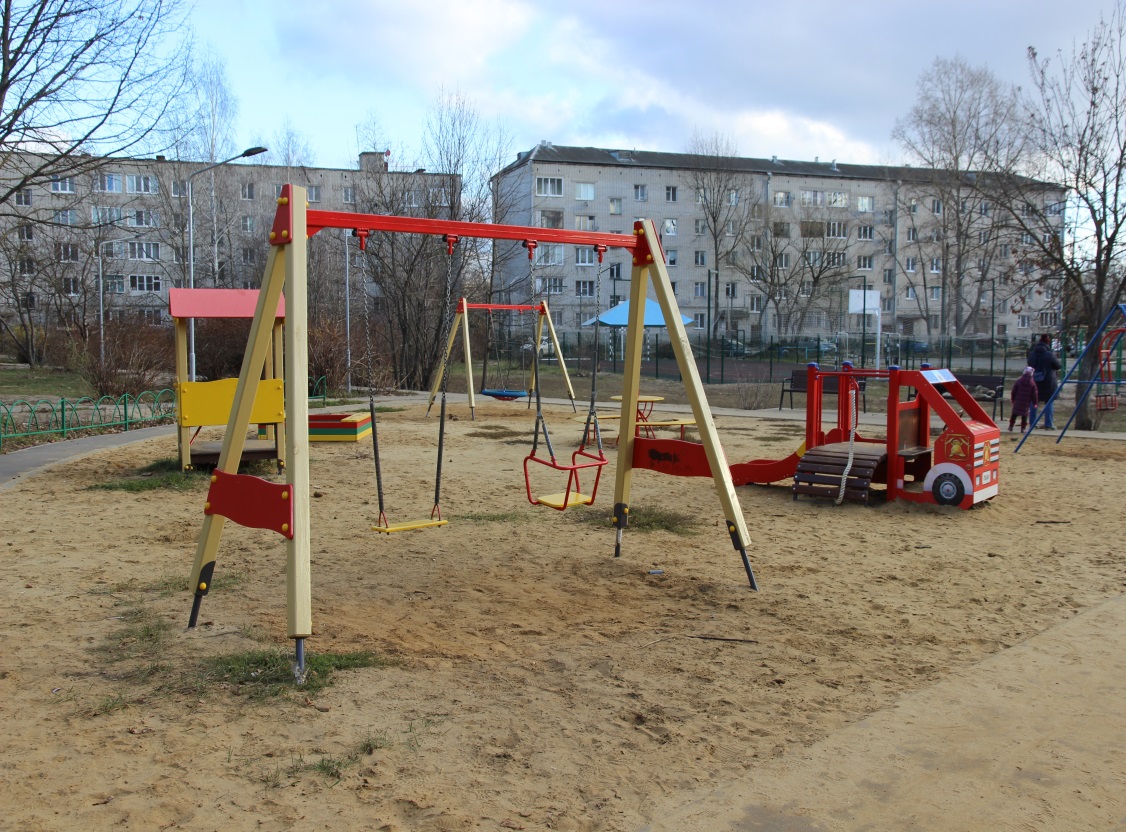 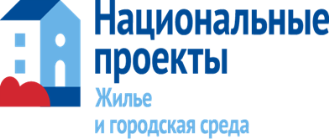 ДО                               ПОСЛЕ
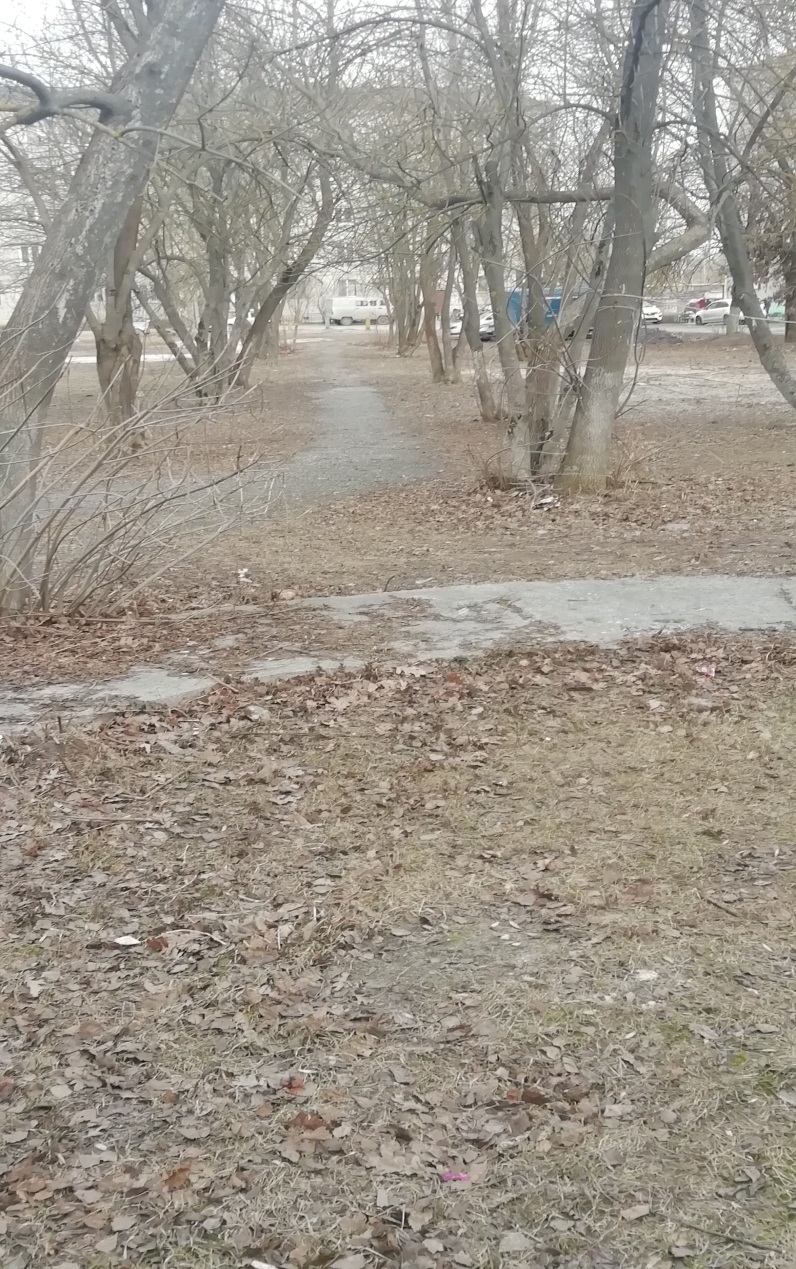 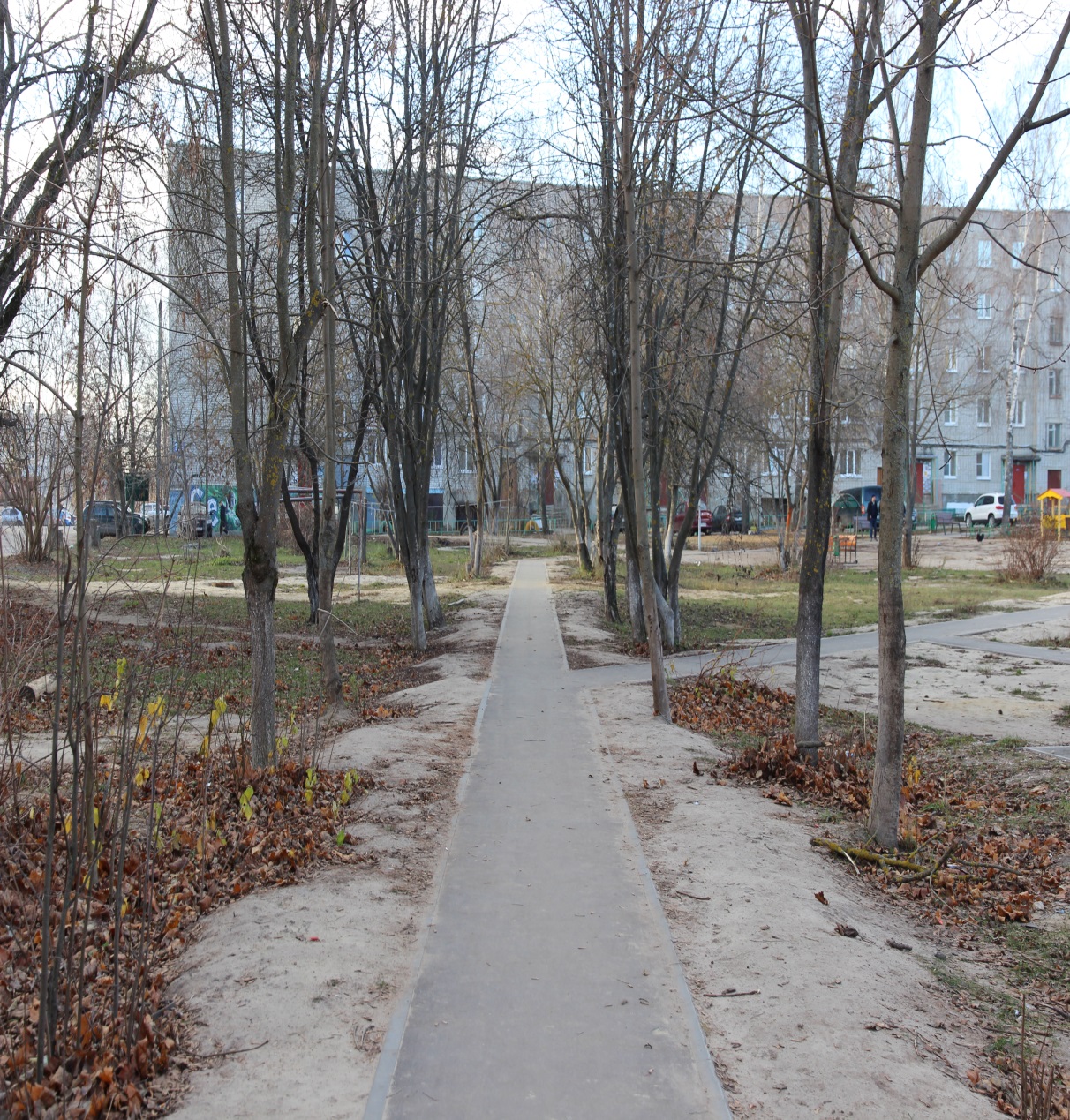 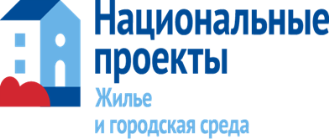 ДО                                      ПОСЛЕ
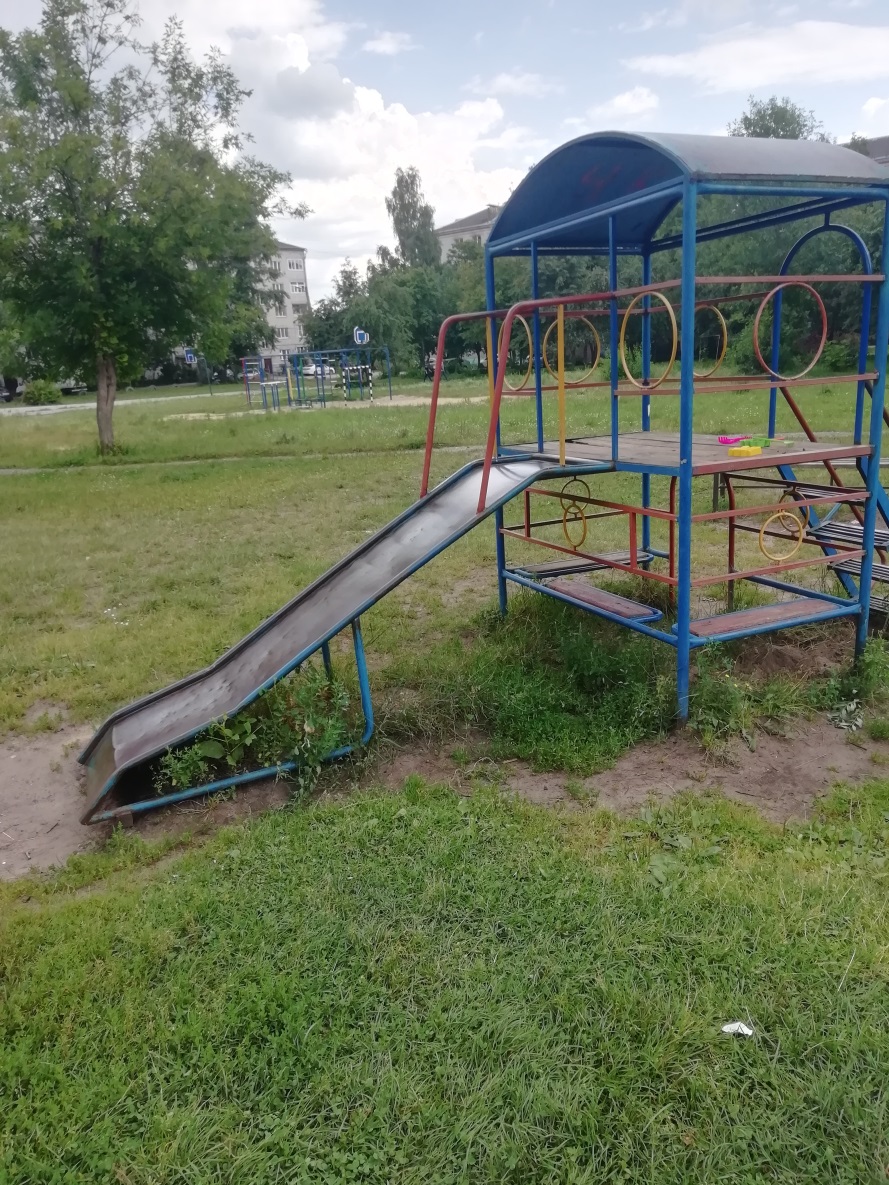 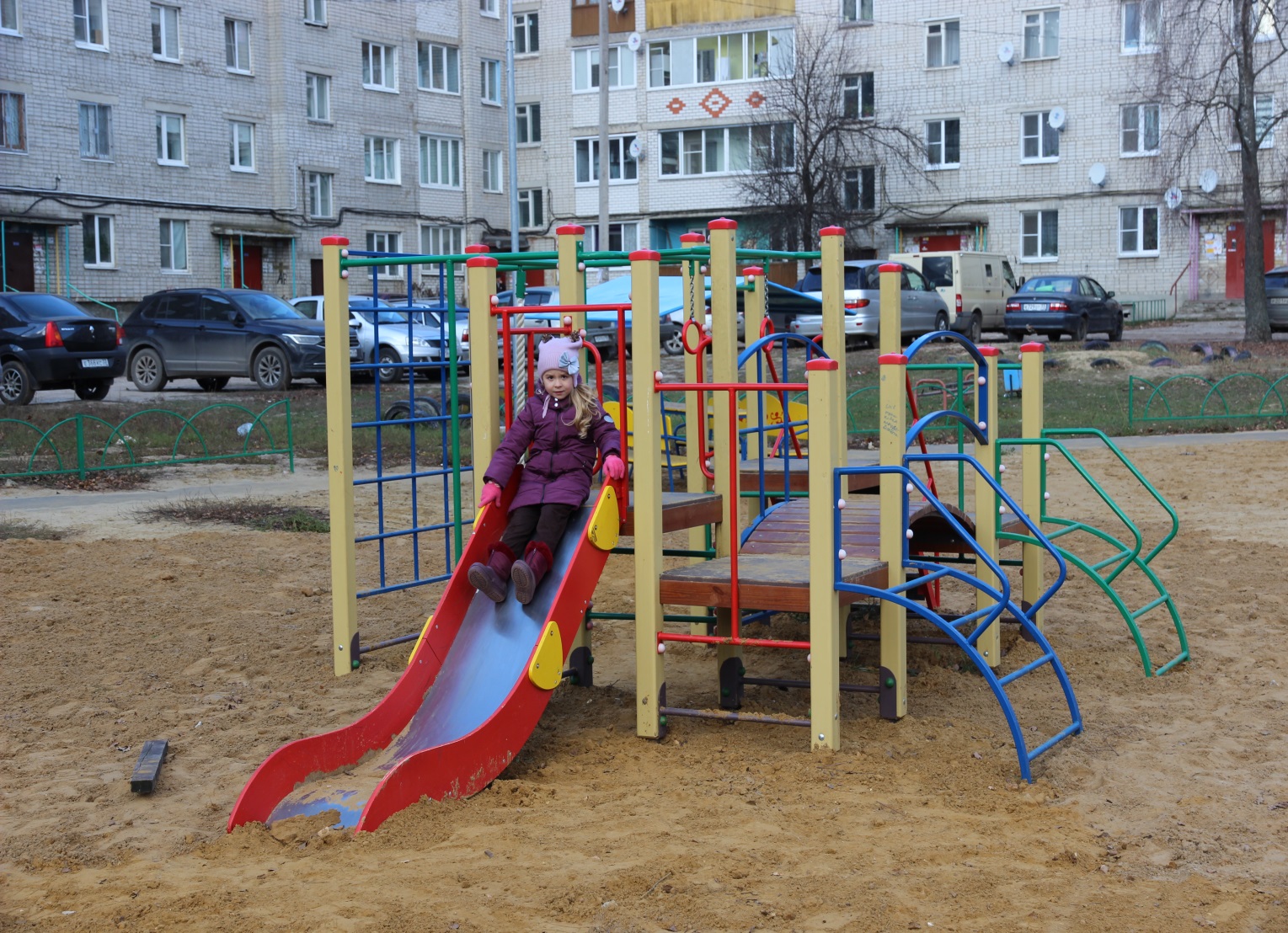 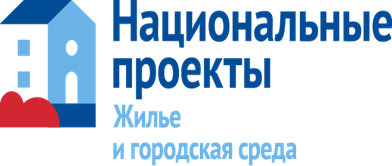 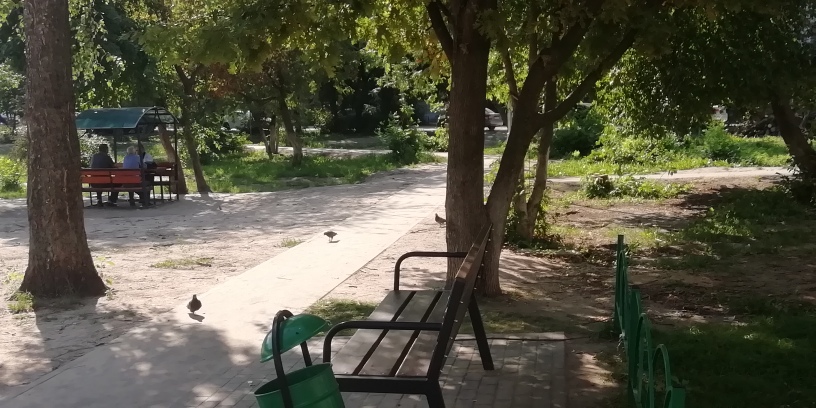 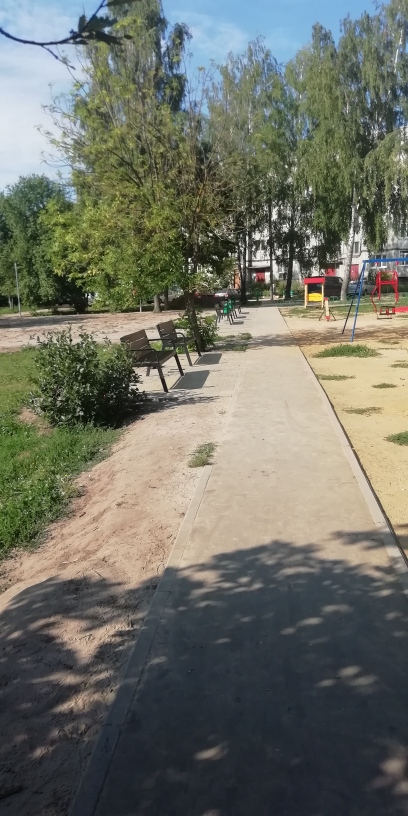 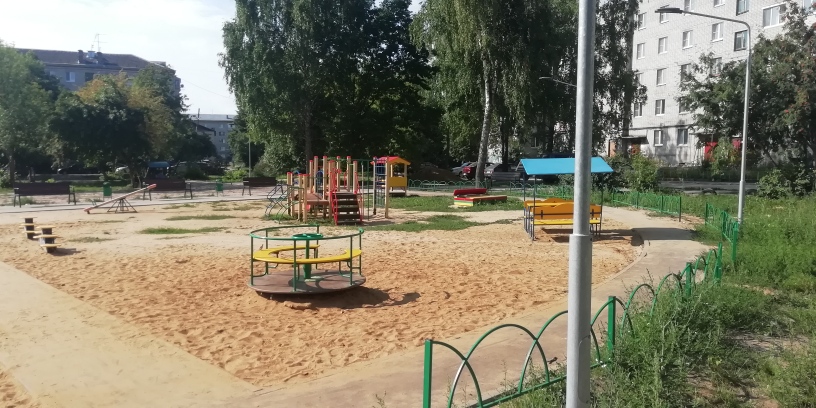 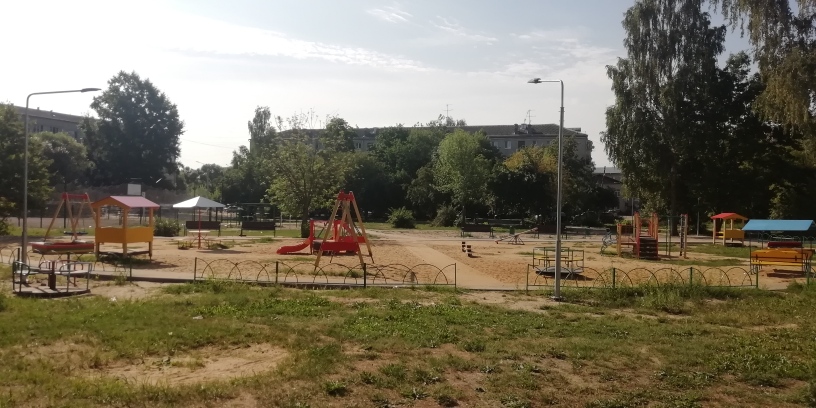 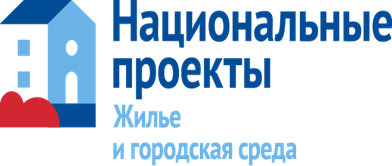 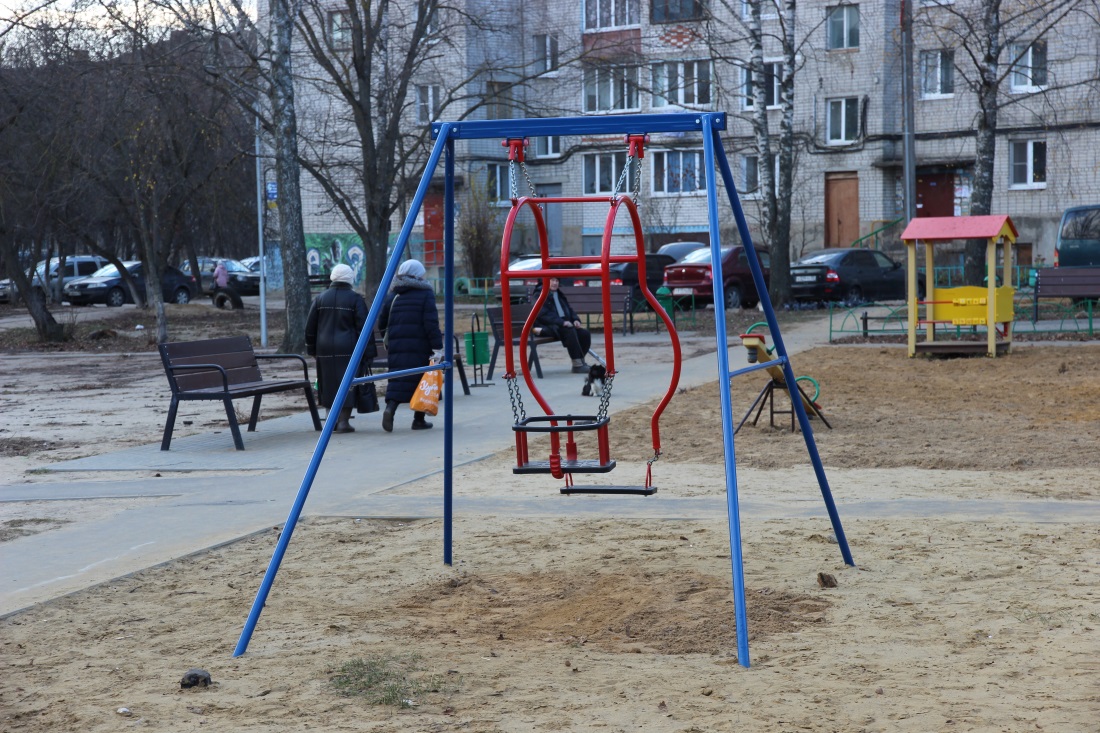 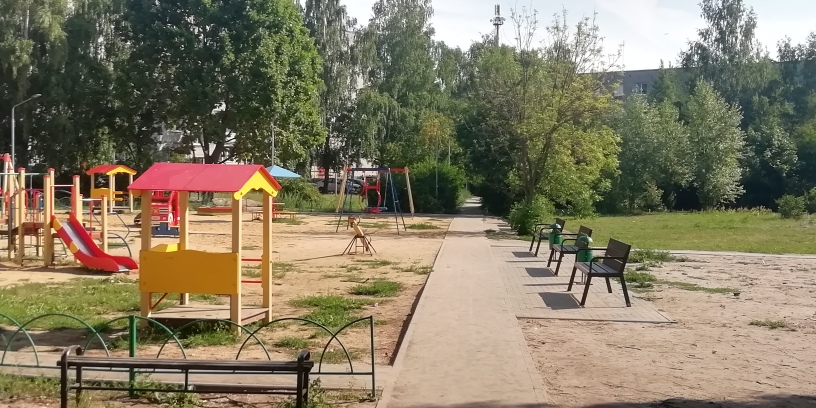 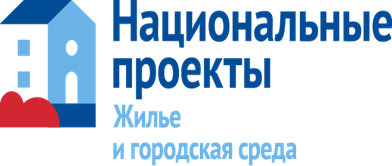 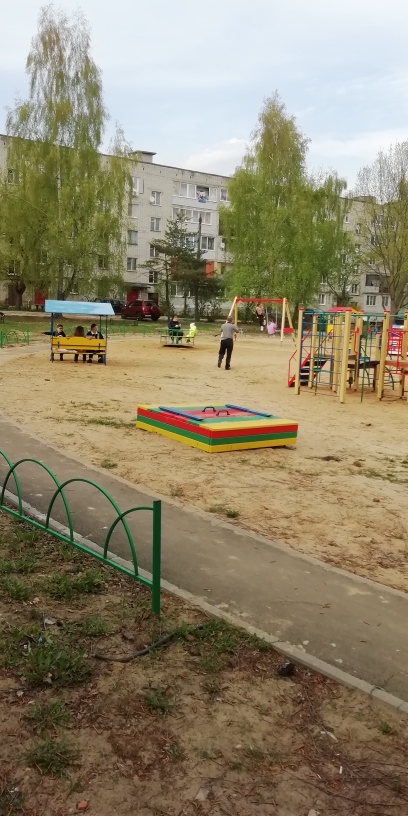 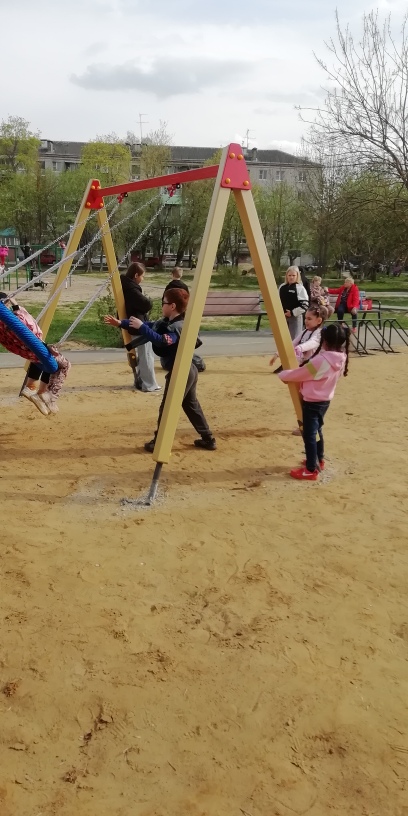 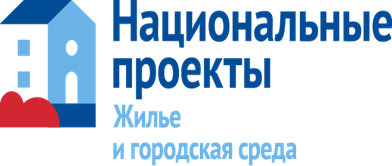 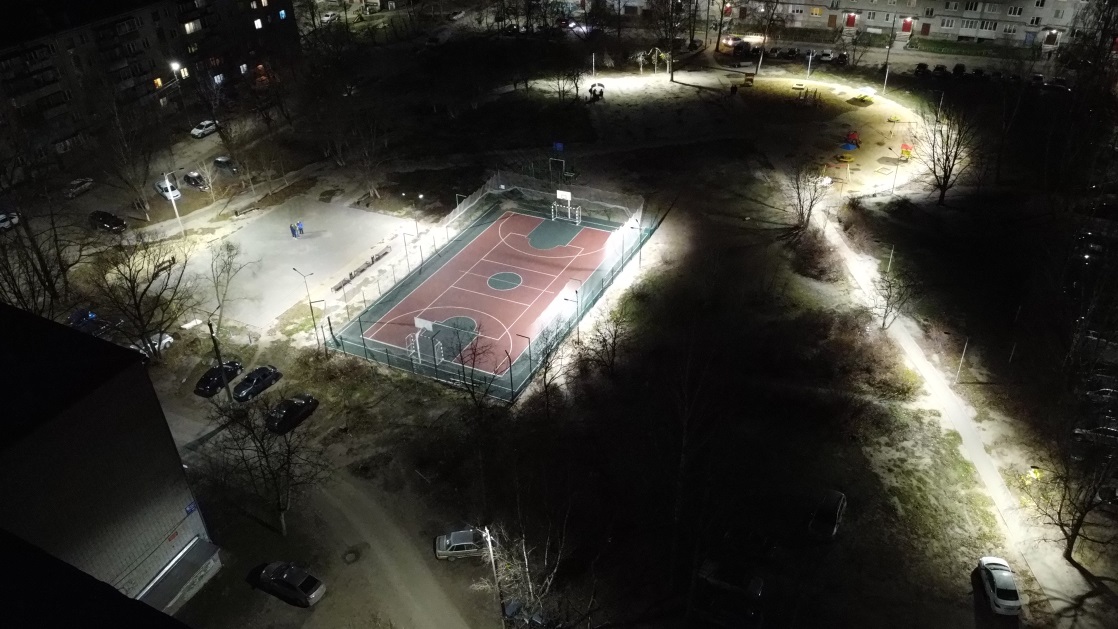